Organiza: 

Plan de Acogida y Tutoría de la Facultad de Ciencias

Miembros del Comité Organizador: 

Juan Carlos Alías Gallego
Emilia Botello Cambero
Carmen Fernández González
Mª Victoria Gil Álvarez
Manuel Antón Martínez
María de la Paz García de Tiedra
José Navarro Garmendia
Nuria Sánchez Sánchez
Inés María del Puerto García
Teresa González Montero
Luis Labajos Broncano


Colaboran:


Colaboran:

VIII Jornadas Técnicas de Orientación Laboral para Titulaciones de la Facultad de Ciencias
DATOS DE CONTACTO


Director de las Jornadas

D. Luis Labajos Broncano
Vicedecano de Estudiantes y Actividades
Científico-Técnicas de la Facultad de 
CienciasUniversidad de Extremadura
06006 BadajozTfno.: 924-289300 Ext: 86103
Email: subdircentcien_estu@unex.es
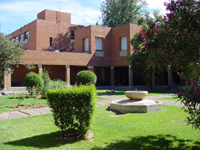 2 y 6 de febrero de 2017
Profesorado de los Talleres:

Oficina de Orientación Laboral Uex
http://www.unex.es/organizacion/oficinas/orientacionlaboral
PLAZAS LIMITADAS (80)*, 
	 Dirigidas por orden de prioridad a:
	-  Alumnos de último curso de
                      titulaciones de la Facultad de Ciencias
                      y alumnos de máster. 
	- Alumnos de penúltimo curso de
                      titulaciones de la Facultad de Ciencias 
	                         
	* Dentro de cada grupo se asignarán por orden
	    de inscripción
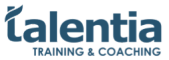 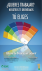 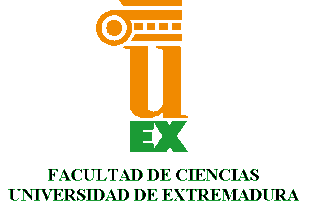 http://www.grupotalentia.com/
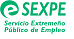 Solicitado reconocimiento de 0,5 créditos ECTS
OBJETIVOS
El Plan de Acogida y Tutoría de la Facultad de Ciencias tiene entre sus objetivos orientar la definición del posible perfil profesional de los estudiantes. Para ello propone entre sus actividades organizar jornadas de orientación laboral. Los contenidos de éstas estarán orientados a la elaboración del Currículum Vítae, la búsqueda de empleo, el emprendimiento y la realización de entrevistas de trabajo.

PROGRAMACIÓN DE LAS JORNADAS

Jueves 2 	16:00 – 16:15Inauguración
	16:15 – 18:00 Taller 1 “Empleabilidad y Búsqueda de Empleo.”
 	18:00 – 20:00 Taller 2 "Emprendimiento“

Lunes 6	16:00 – 18:00 Taller 3 "Como superar la entrevista y no morir en el intento (I)“
	18:00 – 20:00 Taller 4 "Como superar la entrevista y no morir en el intento (II)“

EVALUACIÓN
Entrega de un CV realizado según las orientaciones del curso. a través de email a la dirección subdircentcien_estu@unex.es. 

CALENDARIO
Inscripción: Hasta las 14:00 horas del día 2 de febrero de 2017.
Celebración de las Jornadas: 2 y 6 de febrero de 2017.
 
LUGAR DE CELEBRACIÓN
Salón de Actos, Edificio de Biología (Facultad de Ciencias).

REQUISITOS DE ADMISIÓN
Las jornadas están orientadas, preferentemente, a estudiantes de último curso de las titulaciones de grado que se imparten en la Facultad de Ciencias así como a estudiantes de máster. En caso de haber excedente de plazas ofertadas, se considerarán las solicitudes de los estudiantes de penúltimo curso.
Nombre:______________________________ Apellidos:______________________________________________

Titulación:______________________________________________ Curso:_______________________________

Tfno. de contacto:_______________________ 
Correo electrónico:______________________________________

Enviar relleno este boletín de inscripción antes de las 14:00 horas del día 2 de febrero de 2017 por email a subdircentcien_estu@unex.es o alternativamente entregarlo en la secretaría de la Facultad de Ciencias.
INSCRIPCIÓN
VIII Jornadas Técnicas de Orientación Laboral para 
Titulaciones de la Facultad de Ciencias
